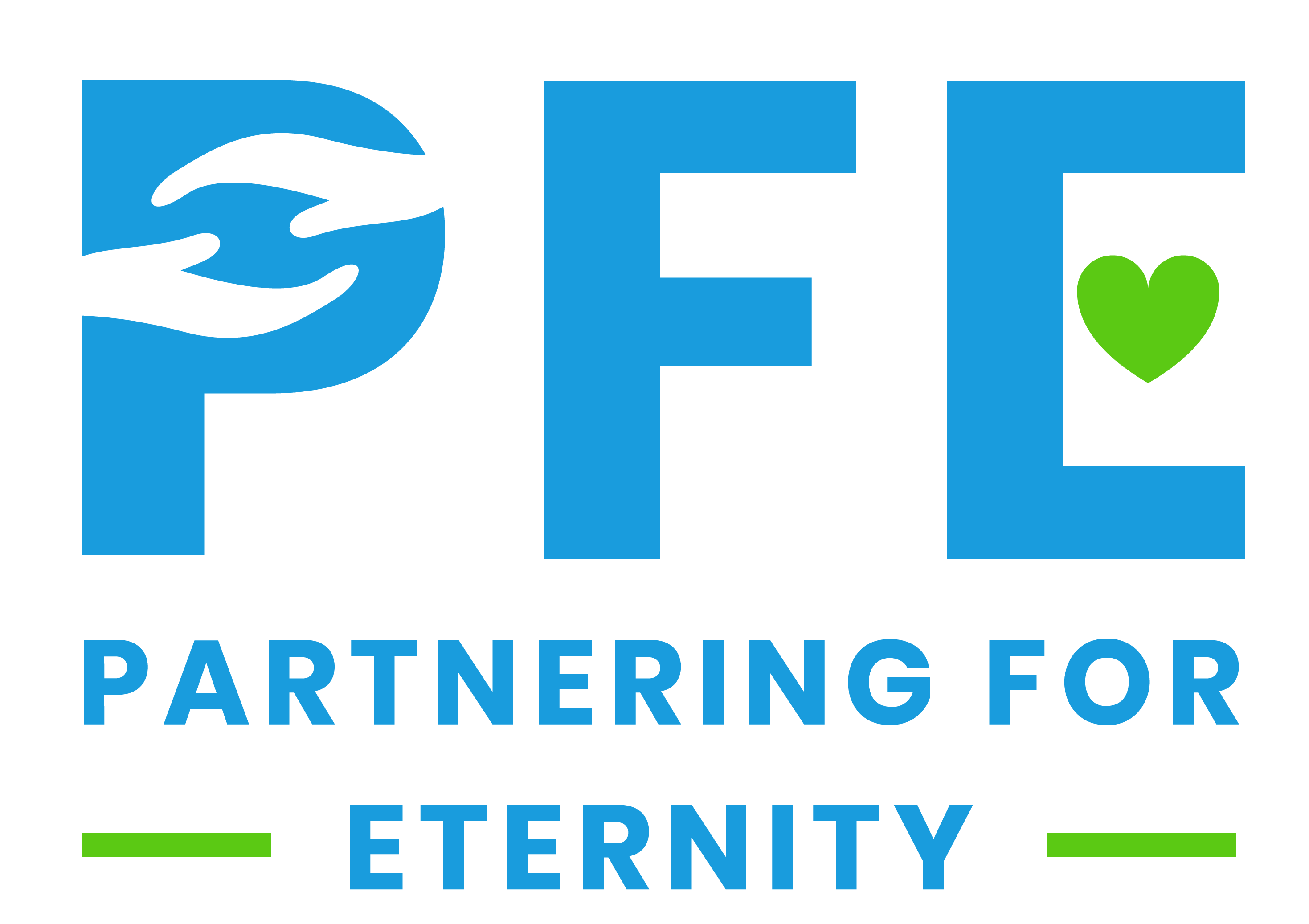 Coordinator Orientation
(Grades 9-12)
2025-2026
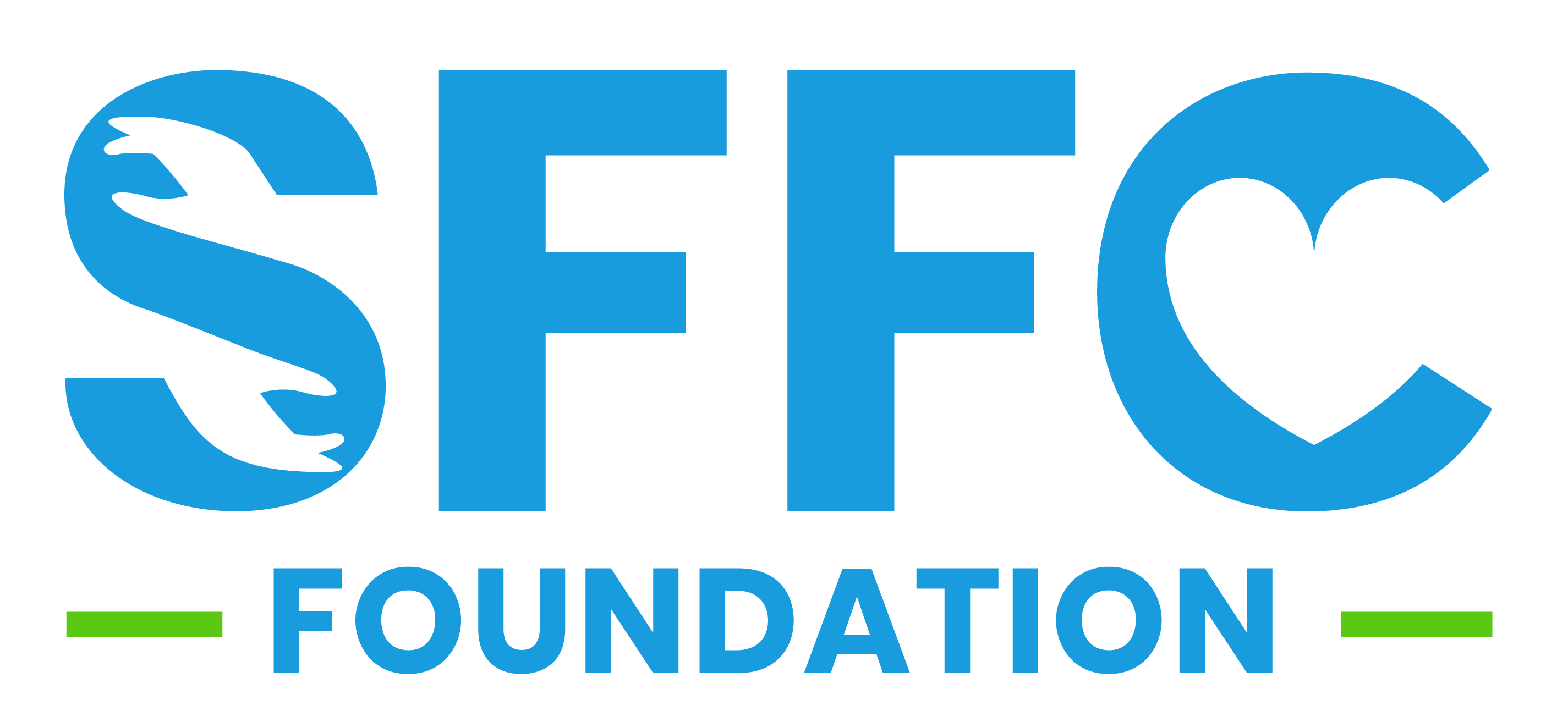 A family foundation whose current initiatives include:
 PFE Scholarship * Nourish Grants for individuals/families * TCH Scholarship
Our Team
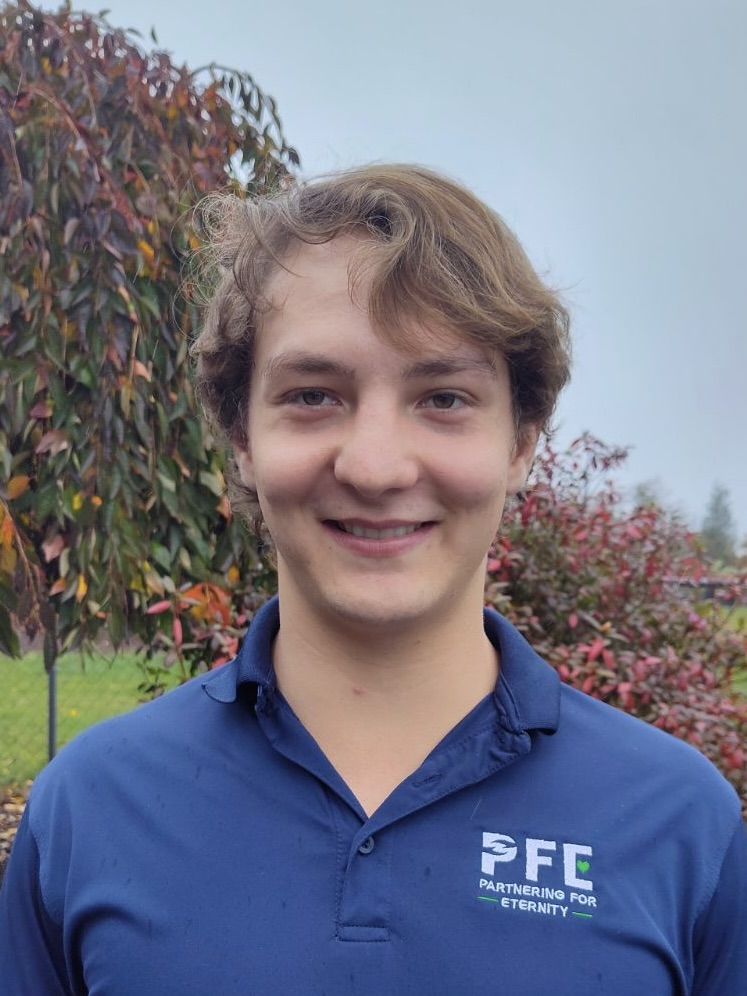 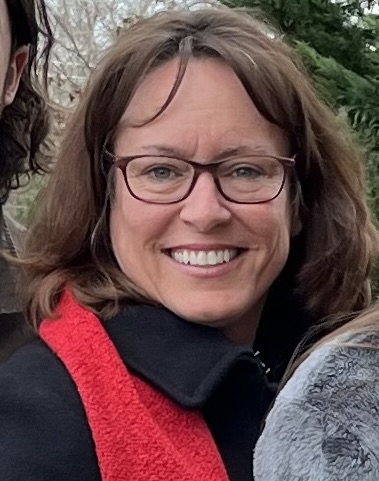 Levi Renner
PFE K-8 Program Manager
lrenner@sffcfoundation.org
Jackie Downs
TCH and PFE 9-12 Programs Manager
jdowns@sffcfoundation.org
Office: pfe@sffcfoundation.org
Legacy Video
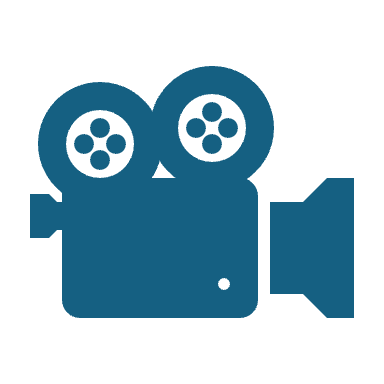 Play
PFE Goals
Coordinator Role
Choosing your PFE participants
Student/Parent Orientation
Student-Mentor Matches
The goal is to facilitate reciprocal friendships between students and older adults (55+ recommended),                                                                                                                or someone with a physical disability (could include someone younger than 40).
Mentor Requirements

Cognitively healthy
Does not have plans to travel for extended periods of time
Does not reside in a nursing home
Is not be related to their mentee by any degree
Adults younger than 40 must have a physical disability to qualify as a mentor.
Mentor may only be paired with 1 student
Mentor OrientationandCheck-ins
Keeping each student safe while visiting
Parents of students in grades 9-12 will decide if their child may visit their mentor unsupervised.

Parents are ultimately responsible for their child’s safety

Parents are responsible for transportation to/from visit
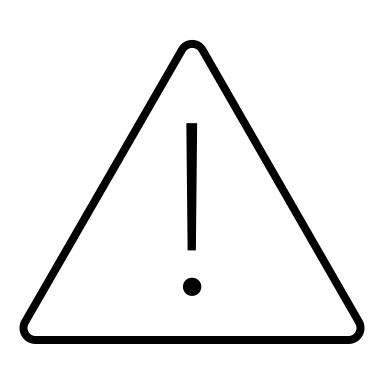 PFE Visits
Acceptable
Playing board games or sports together
Teaching your mentor about technology
Helping your mentor grocery shop or clean house
Visiting a museum together
Eating at a restaurant or picnic
Baking
Unacceptable
Watching TV/Movie
Using your phone for personal reasons
Visiting your mentor’s home while they are absent
Virtual Visits
Sabbath Visits
Church or School events
Visits at mentor’s place of employment
Reflections
Dates and Deadlines
Fall Term                 Spring Term

Visit Dates:			8/17-12/31 	    1/1-5/15
Disposition Reflections:		       1/6		         5/18
Scholarship Processed:		       1/8		         5/19

Coordinator Surveys			5/1/26
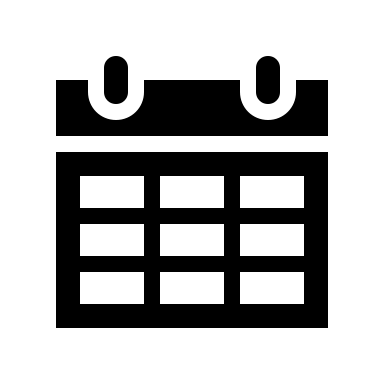 PFE Scholarship
Getting Started
PFE Resourcessffcfoundation.org/pfe
Social Media
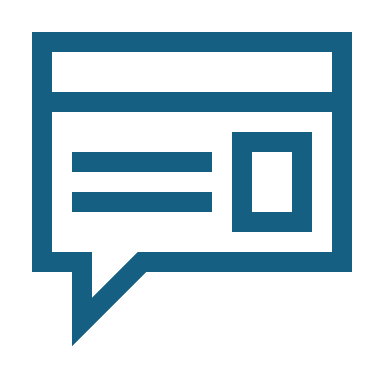 PFE eNewsletter
Sent monthly via email to share stories, activity ideas, and upcoming dates
Can be found at https://sffcfoundation.org/pfe/news

Facebook Page: Partnering for Eternity
Request to join our FB page. 
With parental permission, please post your great PFE stories and pictures